Алкоголізм та його вплив на людину
Алкоголізм - це захворювання, викликане тягою і регулярним зловживанням спиртним, що приводить до алкогольної поразки внутрішніх органів і, як наслідок, розпадом психіки.
Алкогольна залежність
провали в пам'яті після вживання алкоголю;
сильно виражений похмільний синдром;
поява роздратованості у хворого, якщо той довгий час не вживає алкоголь;
немає блювотного рефлексу навіть при вживанні великих обсягів етанолвмісних продуктів;
втрата «почуття міри» і часті запої.
Симптоми і ознаки алкоголізму
Вплив алкоголю на серце
Переганяючи кров наповнену алкоголем, серце працює в посиленому режимі, при цьому навантаження на нього зростає в кілька разів, саме тому у людей в стані алкогольного сп'яніння спостерігається прискорене серцебиття, при цьому відбувається порушення нормального кровообігу, підвищується кров'яний тиск, що веде до руйнування найдрібніших кровоносних судин.
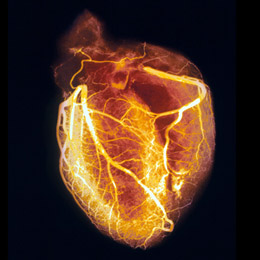 Вплив алкоголю на печінку
Говорячи про негативний вплив алкоголю на печінку, зазвичай мається на увазі три основні стадії:
жирова дистрофія
алкогольний гепатит 
цироз печінки
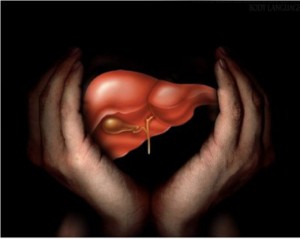 Вплив алкоголю на нирки не менш згубний ніж на всі інші органи, оскільки токсини виходять внаслідок переробки алкоголю печінкою, які перед тим як вийти з організму, проходять через нирки. Вплив алкоголю супроводжується постійною інтоксикацією нирок, а з часом знижує їх функції, що веде до недостатнього виведення з організму залишкових продуктів життєдіяльності.
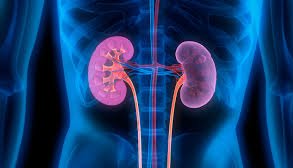 Вплив алкоголю на нирки
Вплив алкоголю на легені
Під впливом алкоголю легені починають працювати в посиленому режимі, оскільки організму стає необхідним більше повітря. Однак посилена робота легенів ніяк не збільшує надходження в організм кисню, а скоріше навпаки, це веде до осушення слизових оболонок дихальних шляхів, які повинні захищати організм від попадання в нього шкідливих бактерій.
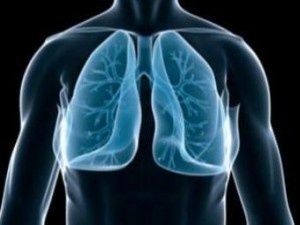 Вплив алкоголю на головний мозок
Потрапляючи в кров, алкоголь має властивість склеювати еритроцити (червоні кров'яні тільця), що особливо небезпечно для мозку, оскільки такі кров'яні згустки закупорюють дрібні кровоносні судини, перекриваючи доступ кисню до мозкових клітин, в результаті чого вони гинуть від кисневого голодування.
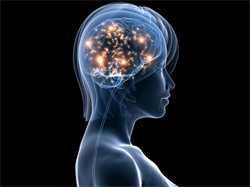 Дякую за увагу